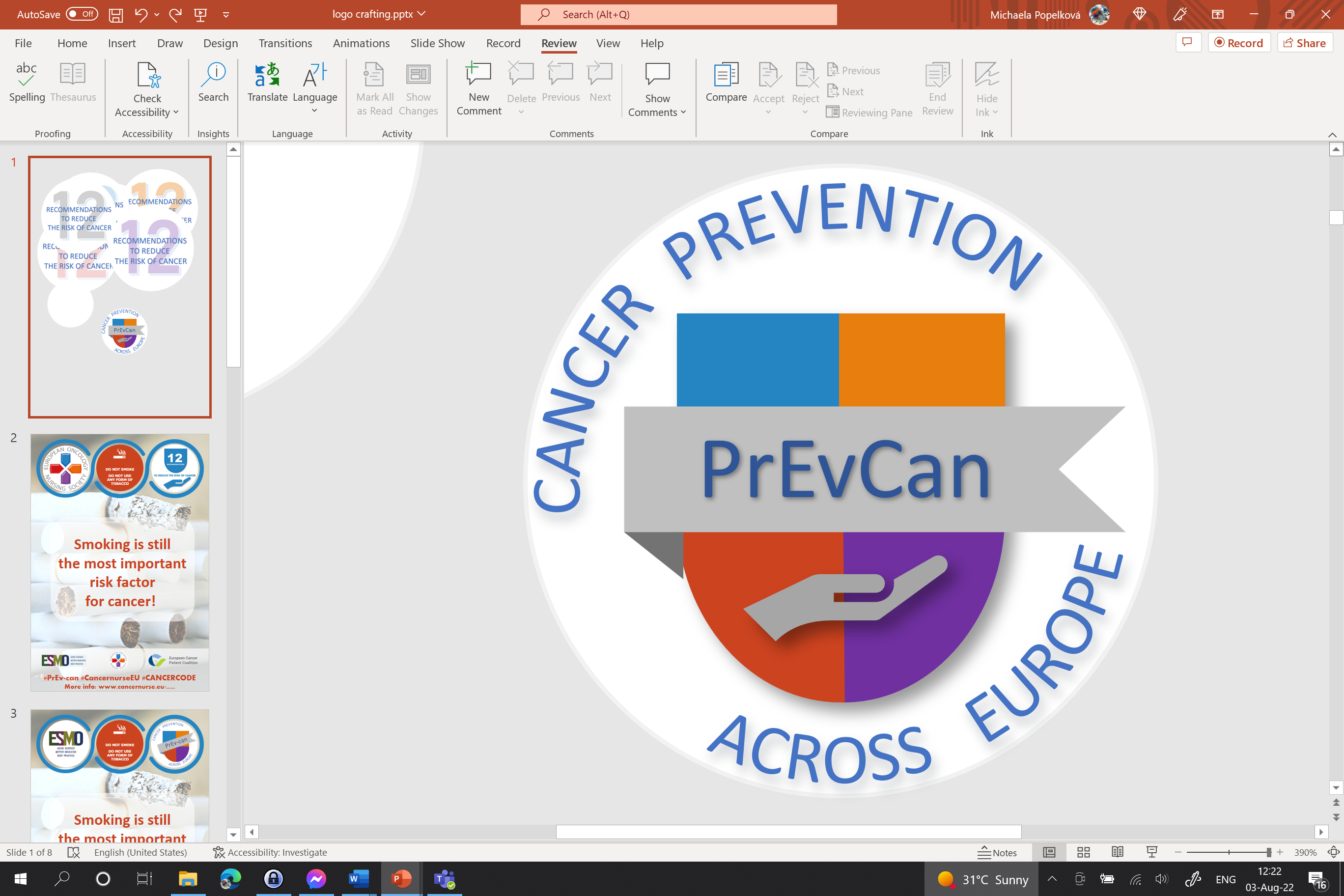 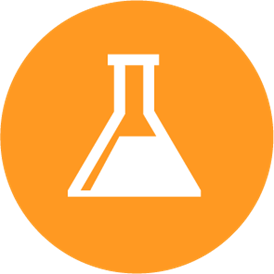 სამუშაო გარემოში დაიცავით თქვენი თავი კიბოს გამომწვევი სუბსტანციებისგან და მიყევით ჯამრთელობას და უსაფრთხოებასC
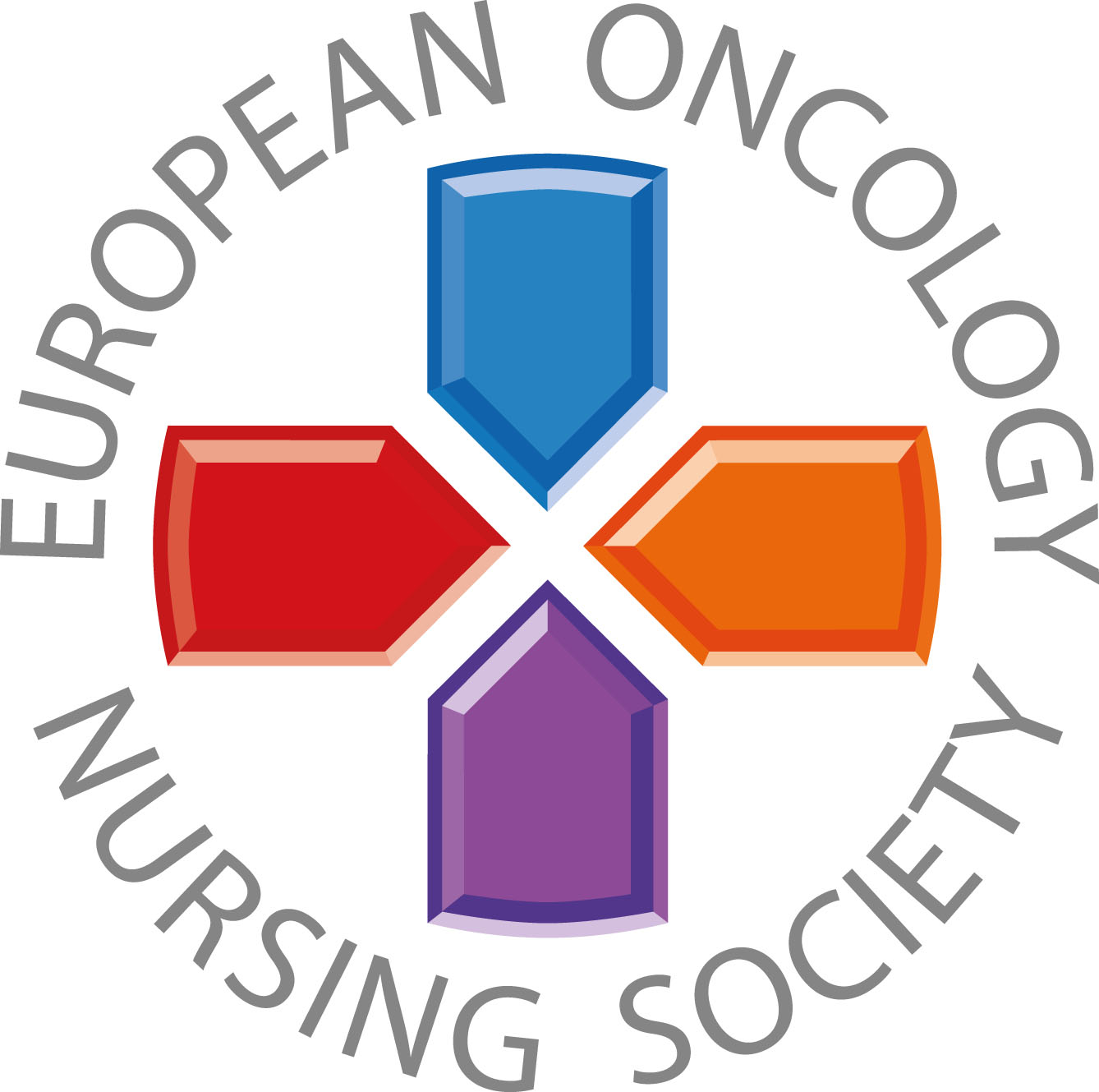 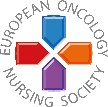 მესიჯი სამედიცინო პროფესიონალებს
#PrEvCan #CANCERCODE
PrEvCan© კამპანია დაიწყო EONS_ის ინიციატივით და მიმდინარეობს კამპანიის მთავარ პარტნიორთან ESMO_სთან. დამატებითი ინფორმაცია: www.cancernurse.eu/prevcan
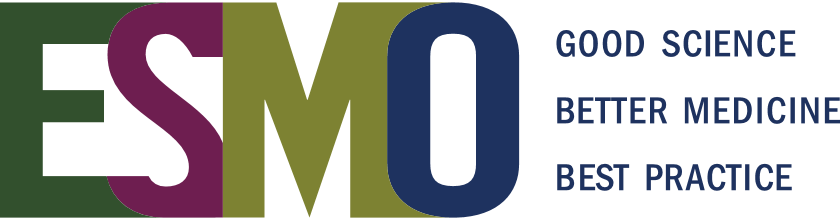 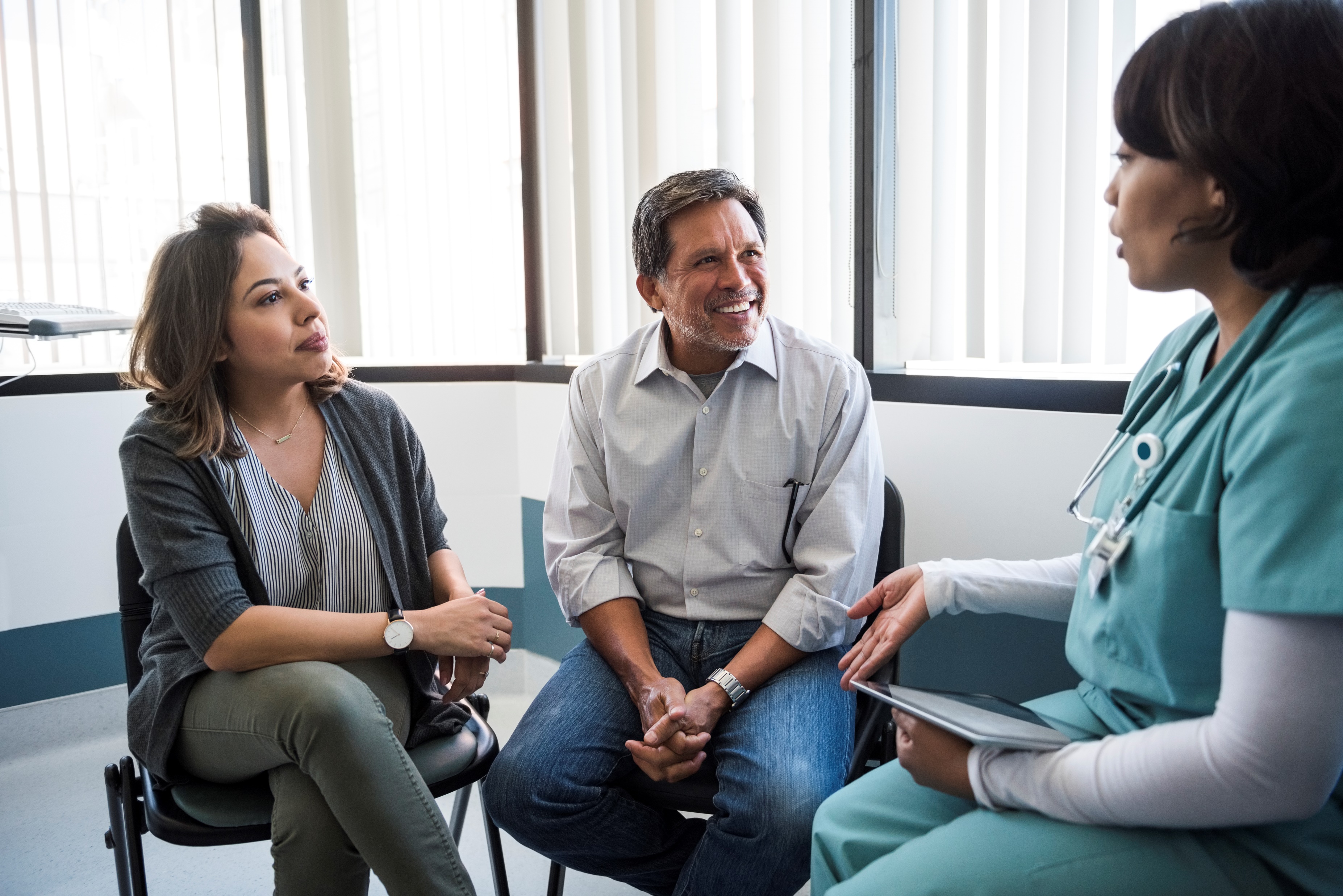 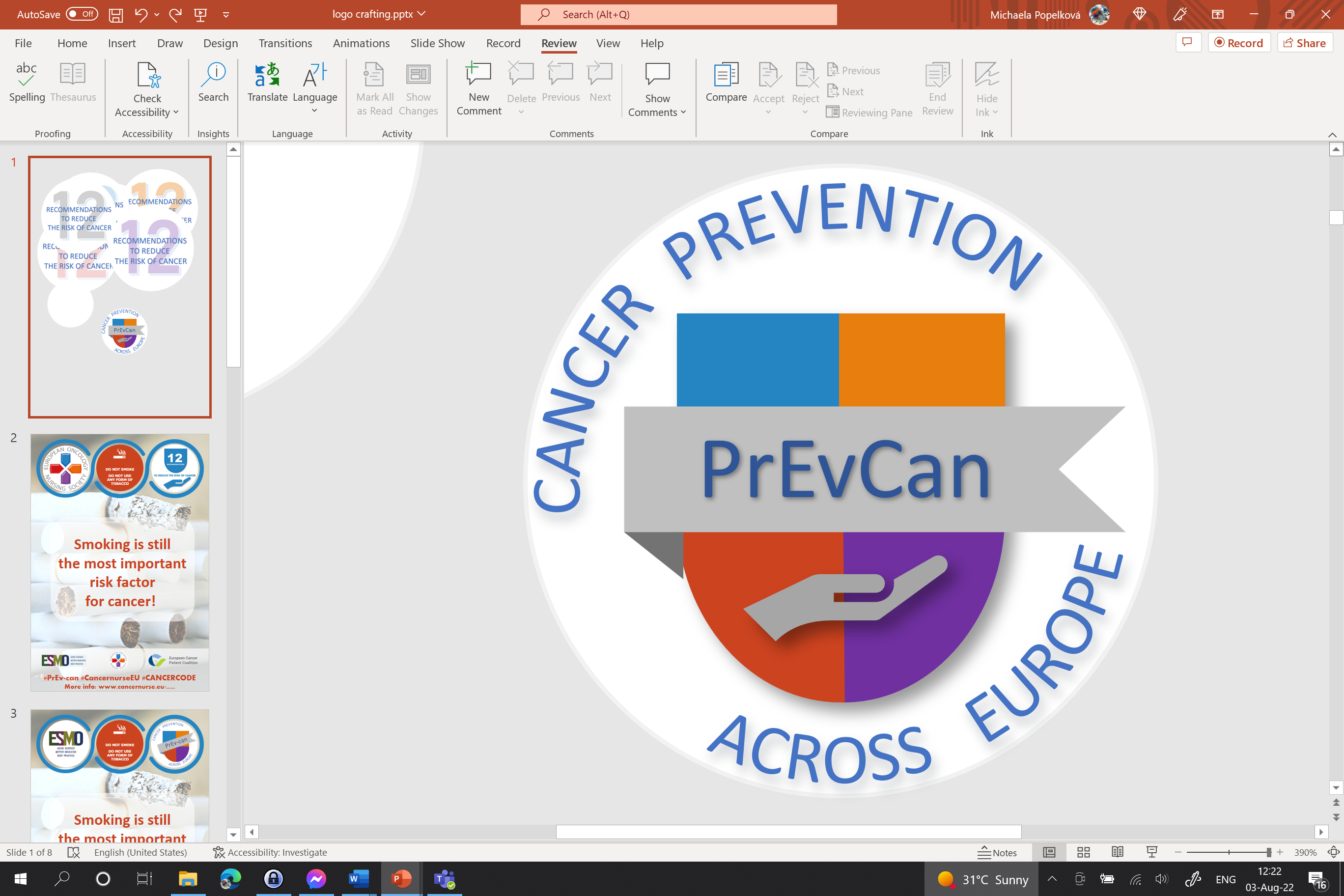 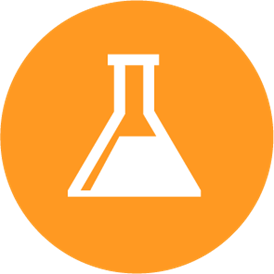 სამუშაო გარემოში დაიცავით თქვენი თავი კიბოს გამომწვევი სუბსტანციებისგან და მიყევით ჯამრთელობას და უსაფრთხოებასC
ჩასვით თქვენი ორგანიზაციის ლოგო
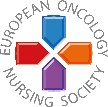 ყოველთვის გააცანით პაციენტებს ჯამრთელობასთან ასოცირებული ინფორმაცია და მათი მნიშვნელობა, აღნიშნეთ რომ მონაწილეობა მიიღონ თავიანთი თავის ზრუნვაში
#PrEvCan #CANCERCODE
PrEvCan© კამპანია დაიწყო EONS_ის ინიციატივით და მიმდინარეობს კამპანიის მთავარ პარტნიორთან ESMO_სთან. დამატებითი ინფორმაცია: www.cancernurse.eu/prevcan
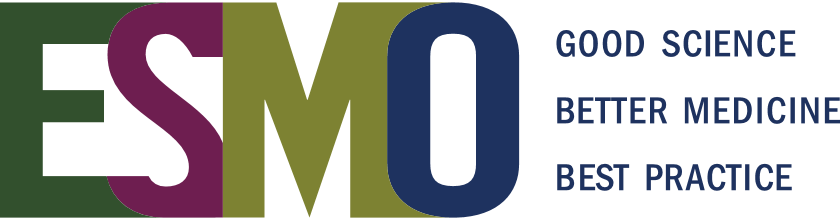 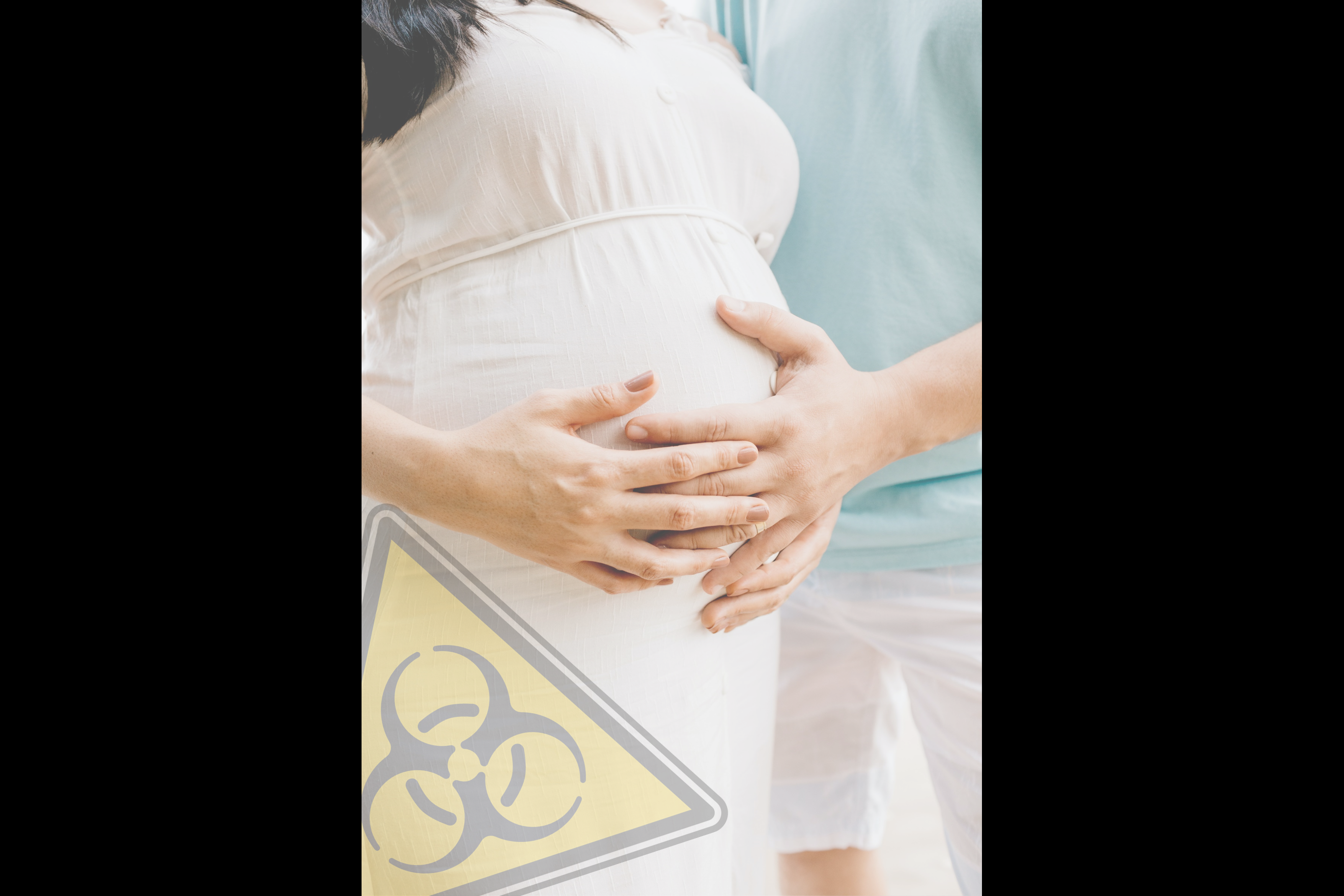 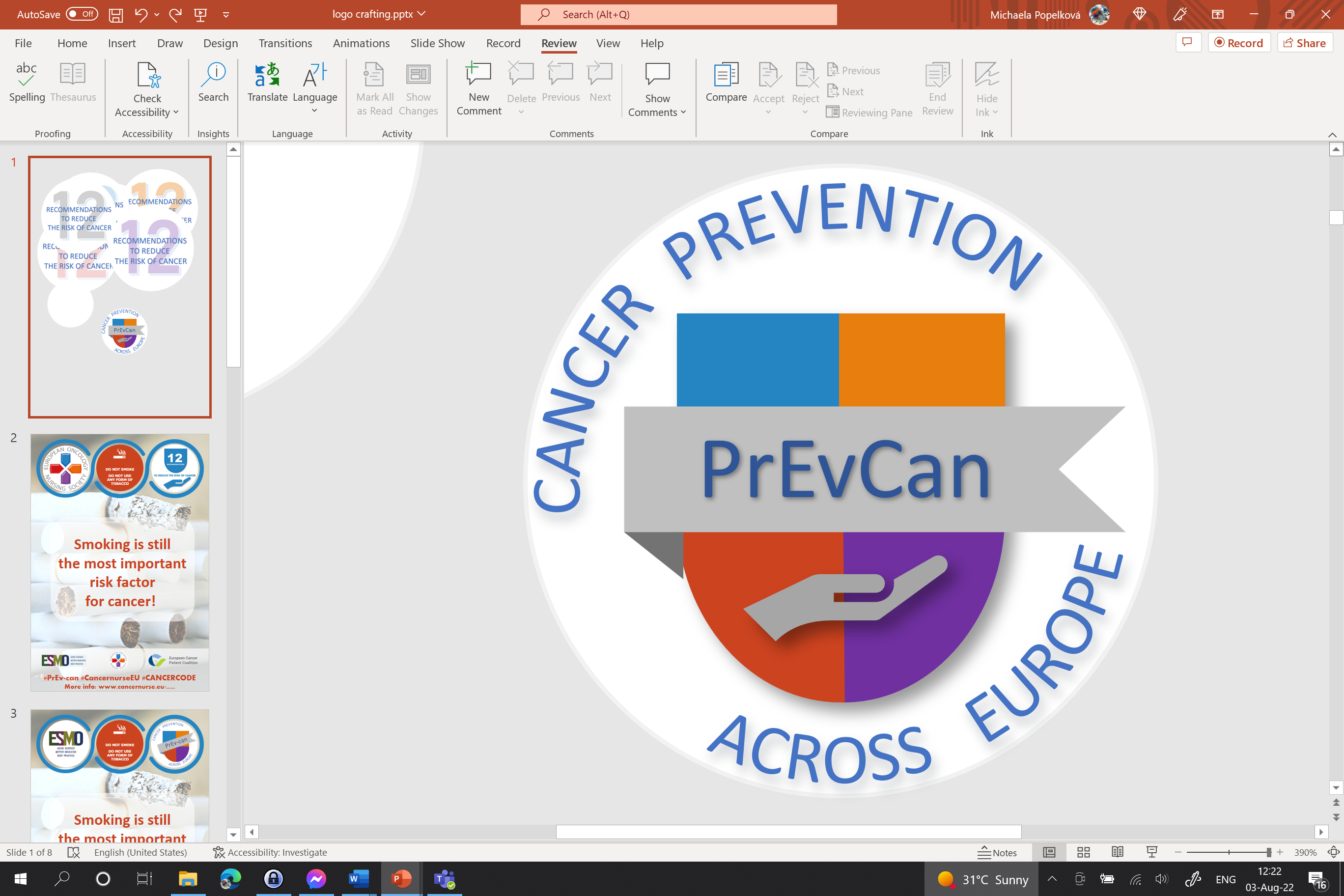 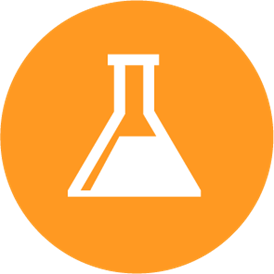 სამუშაო გარემოში დაიცავით თქვენი თავი კიბოს გამომწვევი სუბსტანციებისგან და მიყევით ჯამრთელობას და უსაფრთხოებასC
ჩასვით თქვენი ორგანიზაციის ლოგო
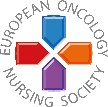 თავიდან აირიდეთ პირდაპირი კონტაქტი ბიოლოგიურად საშიშ მედიკამენტებთან ორსულობის დაგეგმარების, ორსულობის ან ძუძუს წოვის პროცესში
#PrEvCan #CANCERCODE
PrEvCan© კამპანია დაიწყო EONS_ის ინიციატივით და მიმდინარეობს კამპანიის მთავარ პარტნიორთან ESMO_სთან. დამატებითი ინფორმაცია: www.cancernurse.eu/prevcan
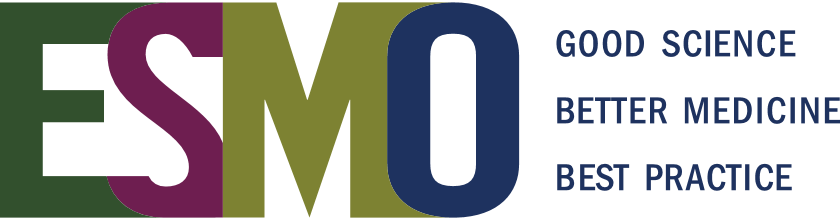 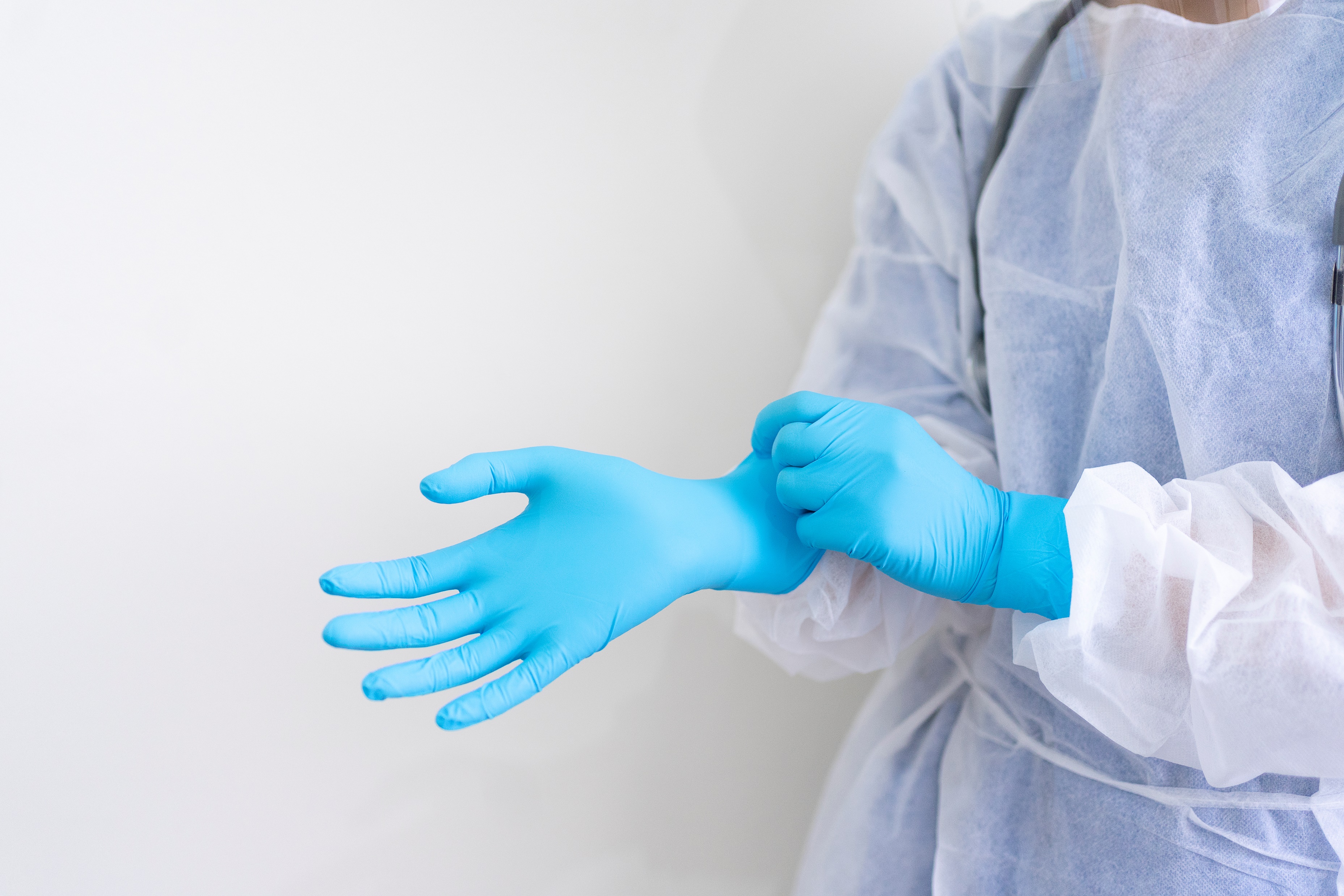 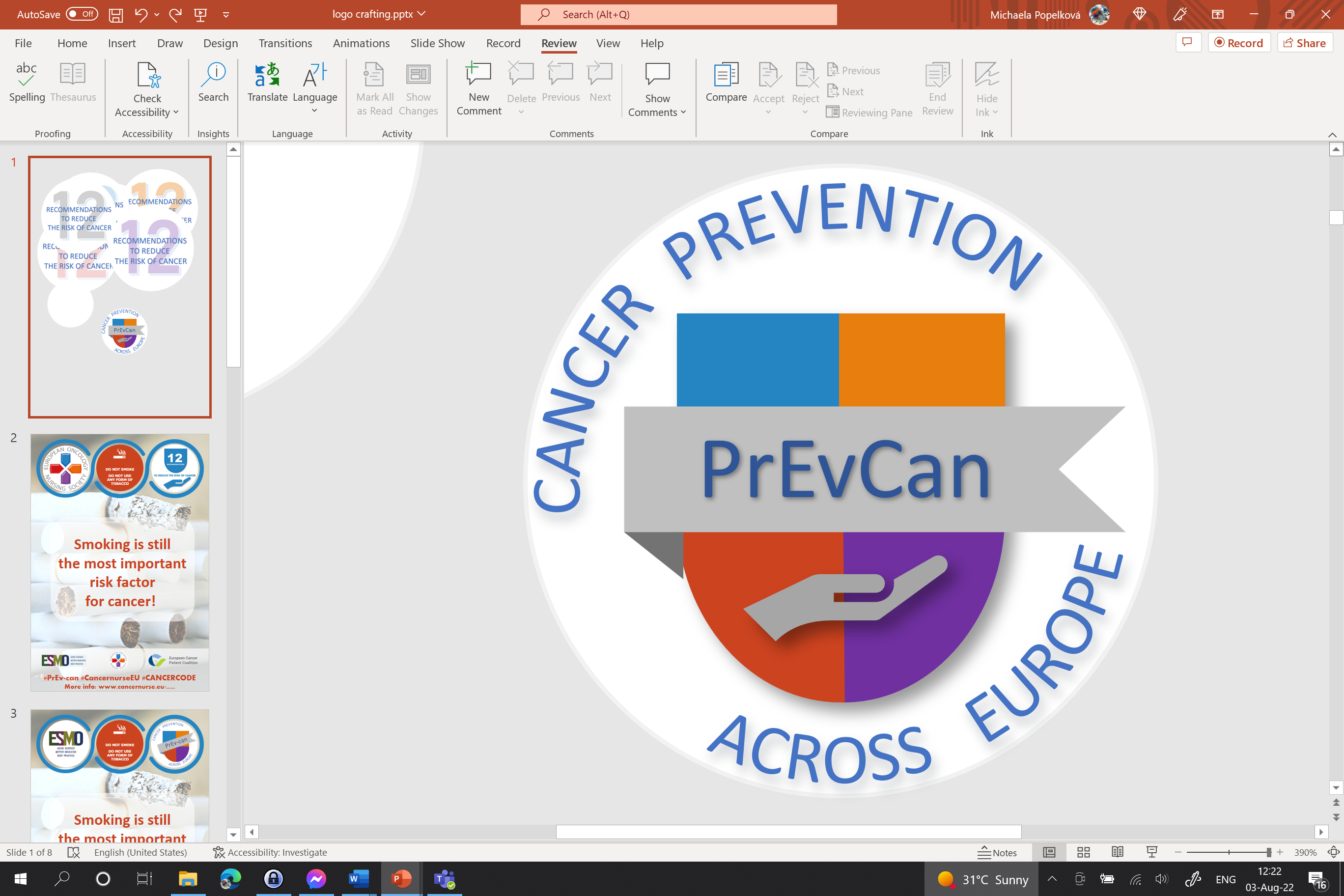 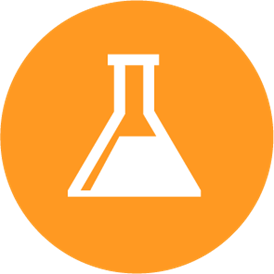 სამუშაო გარემოში დაიცავით თქვენი თავი კიბოს გამომწვევი სუბსტანციებისგან და მიყევით ჯამრთელობას და უსაფრთხოებასC
ჩასვით თქვენი ორგანიზაციის ლოგო
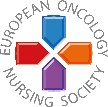 როცა კავშირი გაქვთ ბიოლოგიურად საშიშ ანტი-სიმსივნურ მედიკამენტებთან, ყოველთვის დაიცავით უსაფრთხოების ნორმები; გამოიყენეთ პერსონალური თავდაცვის აღჭურვილობა
#PrEvCan #CANCERCODE
PrEvCan© კამპანია დაიწყო EONS_ის ინიციატივით და მიმდინარეობს კამპანიის მთავარ პარტნიორთან ESMO_სთან. დამატებითი ინფორმაცია: www.cancernurse.eu/prevcan
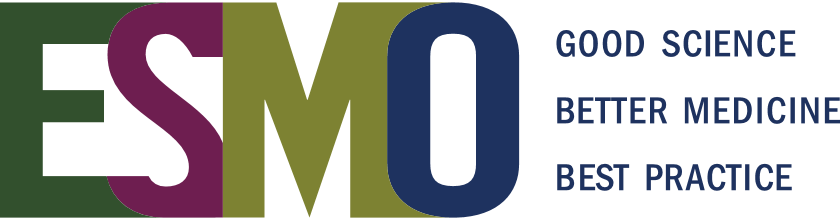 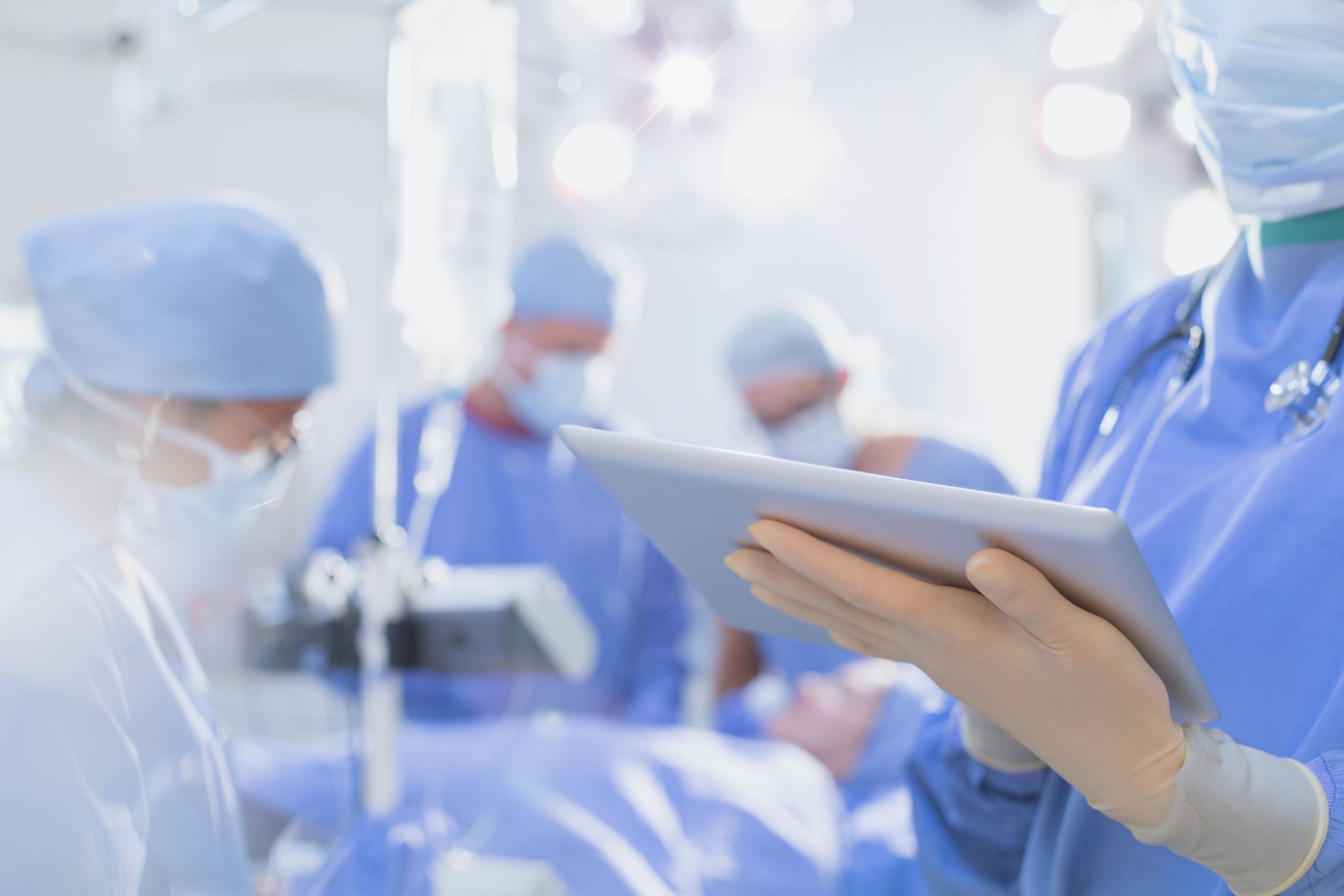 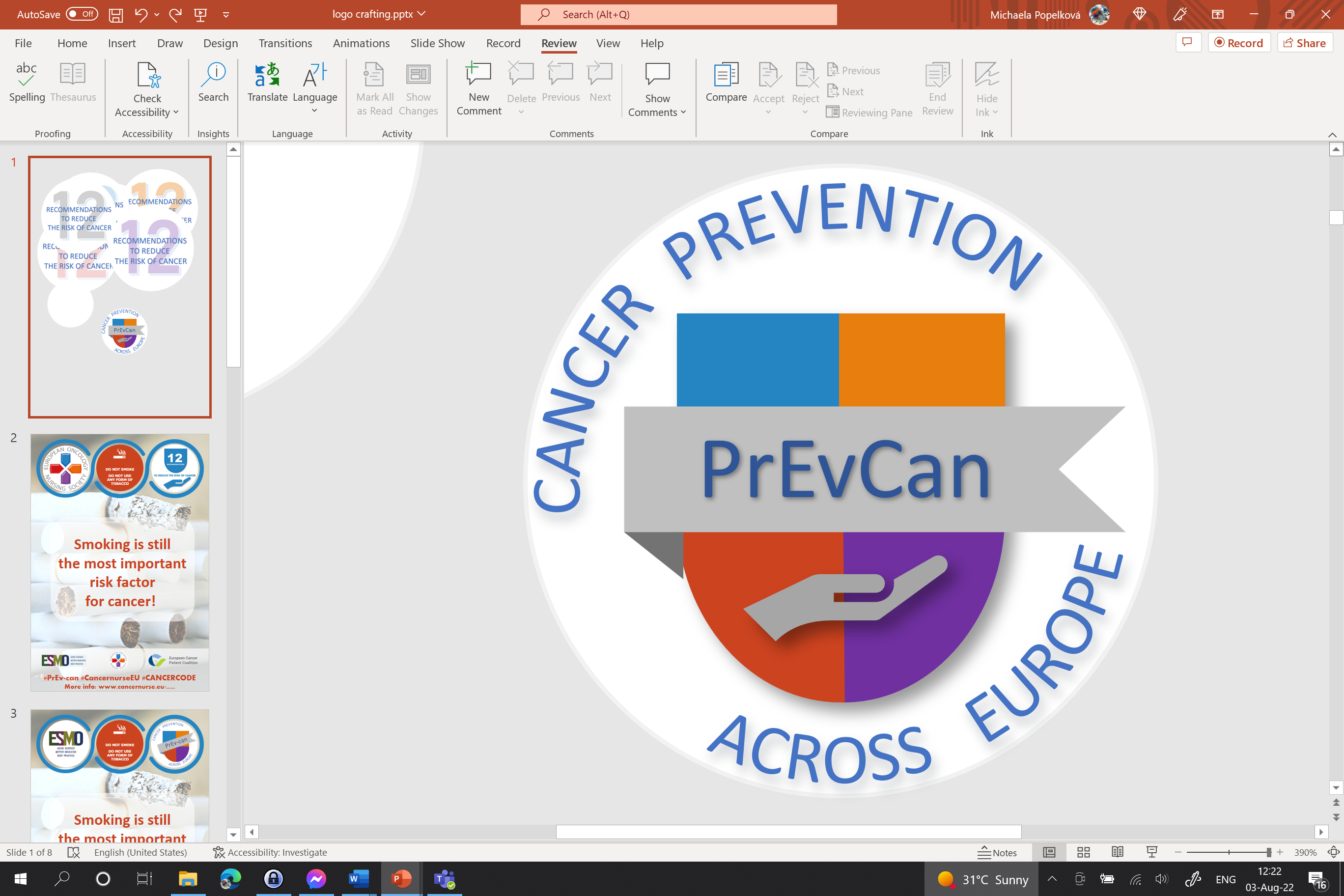 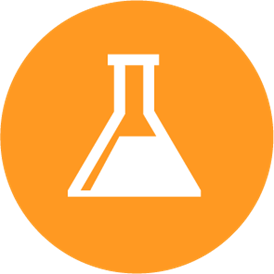 სამუშაო გარემოში დაიცავით თქვენი თავი კიბოს გამომწვევი სუბსტანციებისგან და მიყევით ჯამრთელობას და უსაფრთხოებასC
ჩასვით თქვენი ორგანიზაციის ლოგო
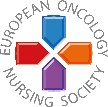 პროფესიული უსაფრთხოება = პაციენტის უსაფრთხოება
#PrEvCan #CANCERCODE
PrEvCan© კამპანია დაიწყო EONS_ის ინიციატივით და მიმდინარეობს კამპანიის მთავარ პარტნიორთან ESMO_სთან. დამატებითი ინფორმაცია: www.cancernurse.eu/prevcan
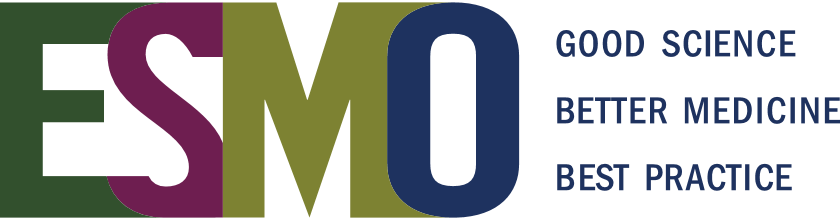 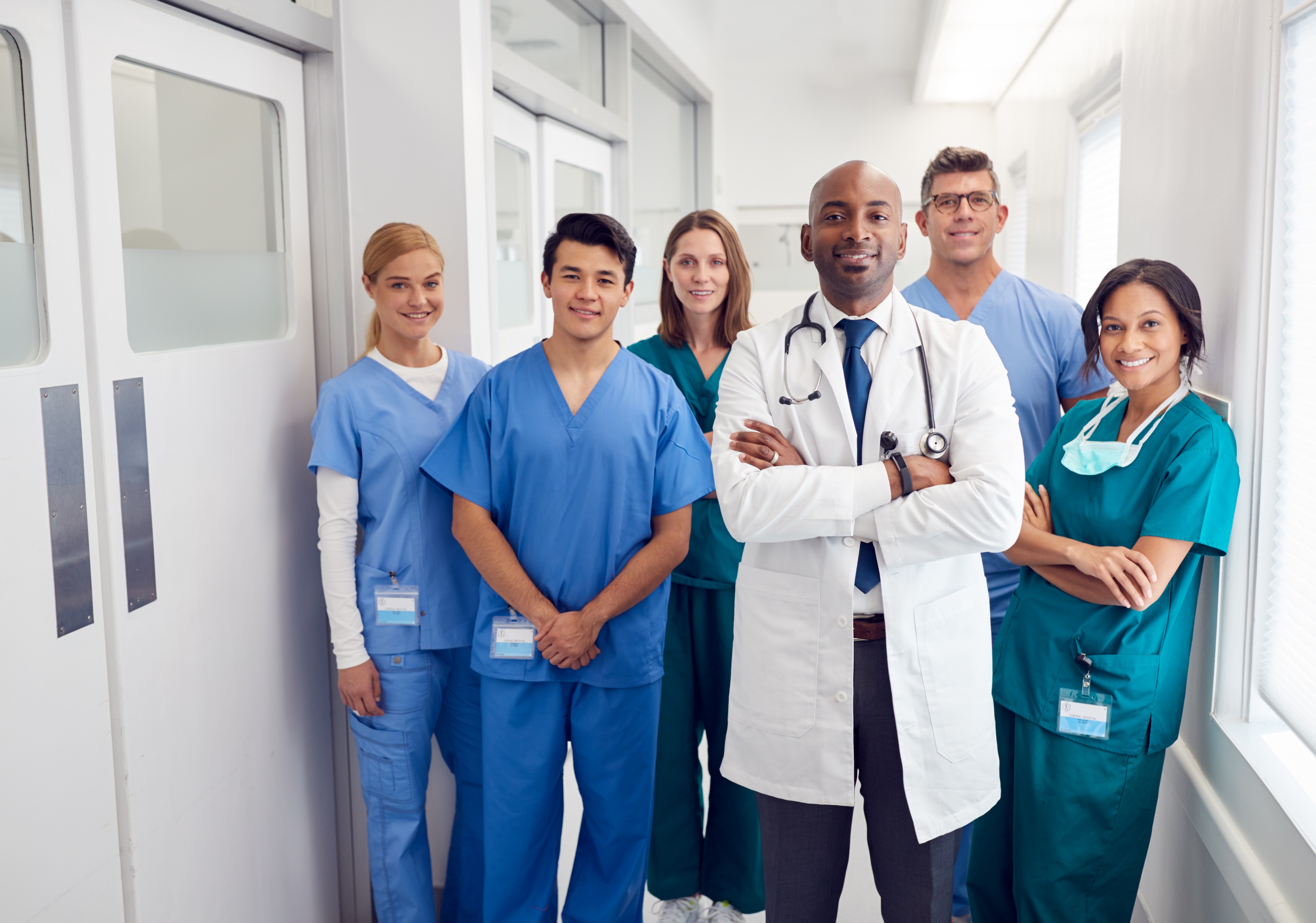 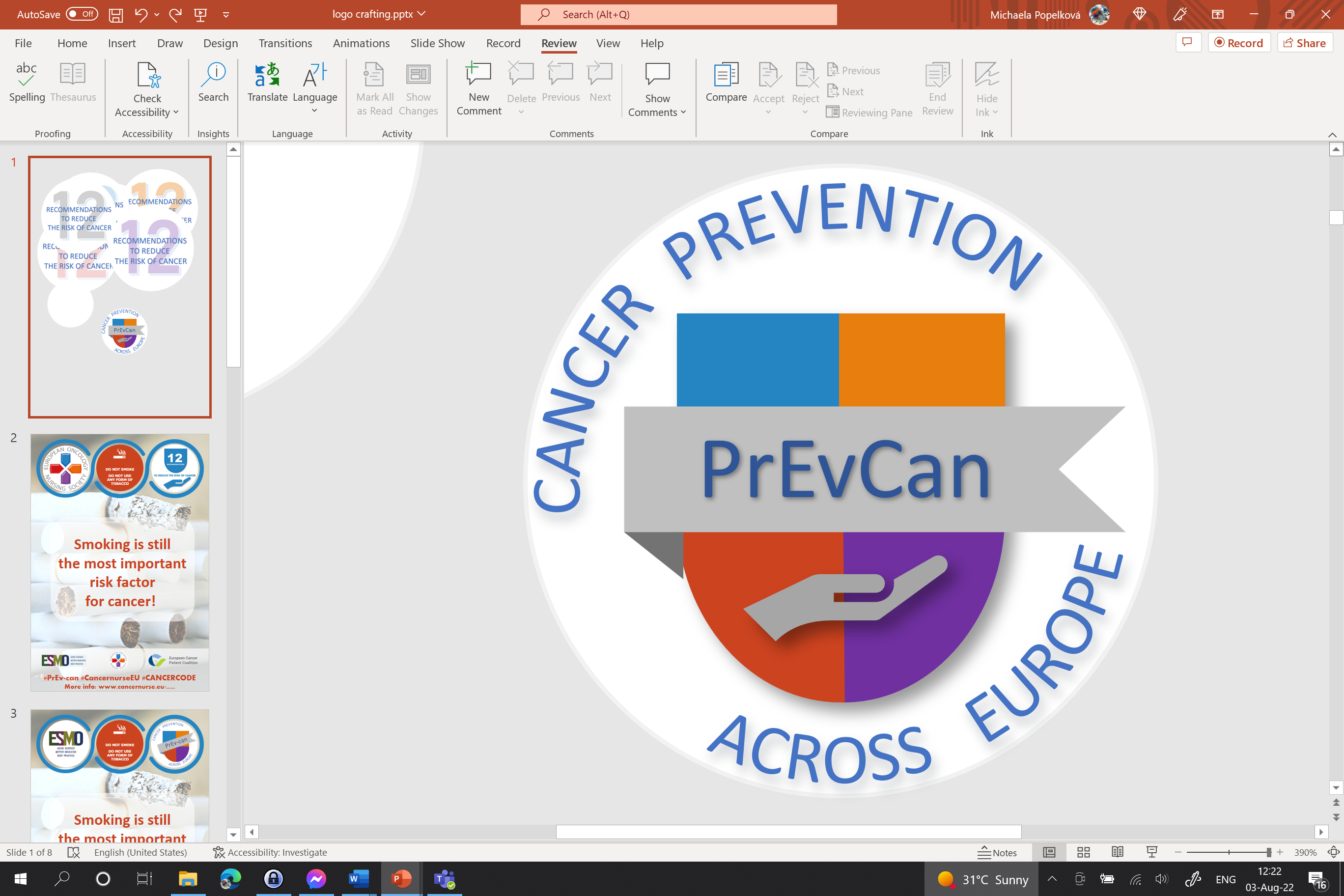 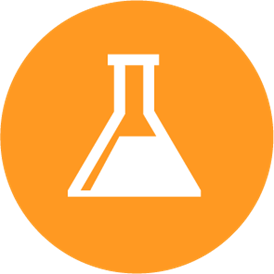 სამუშაო გარემოში დაიცავით თქვენი თავი კიბოს გამომწვევი სუბსტანციებისგან და მიყევით ჯამრთელობას და უსაფრთხოებასC
ჩასვით თქვენი ორგანიზაციის ლოგო
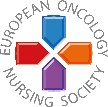 ხელი შეუწყვეთ უსაფრთხოების კულტურას თქვენს სამუშაო ადგილას
#PrEvCan #CANCERCODE
PrEvCan© კამპანია დაიწყო EONS_ის ინიციატივით და მიმდინარეობს კამპანიის მთავარ პარტნიორთან ESMO_სთან. დამატებითი ინფორმაცია: www.cancernurse.eu/prevcan
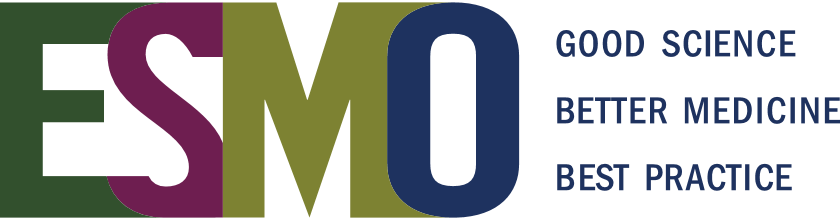 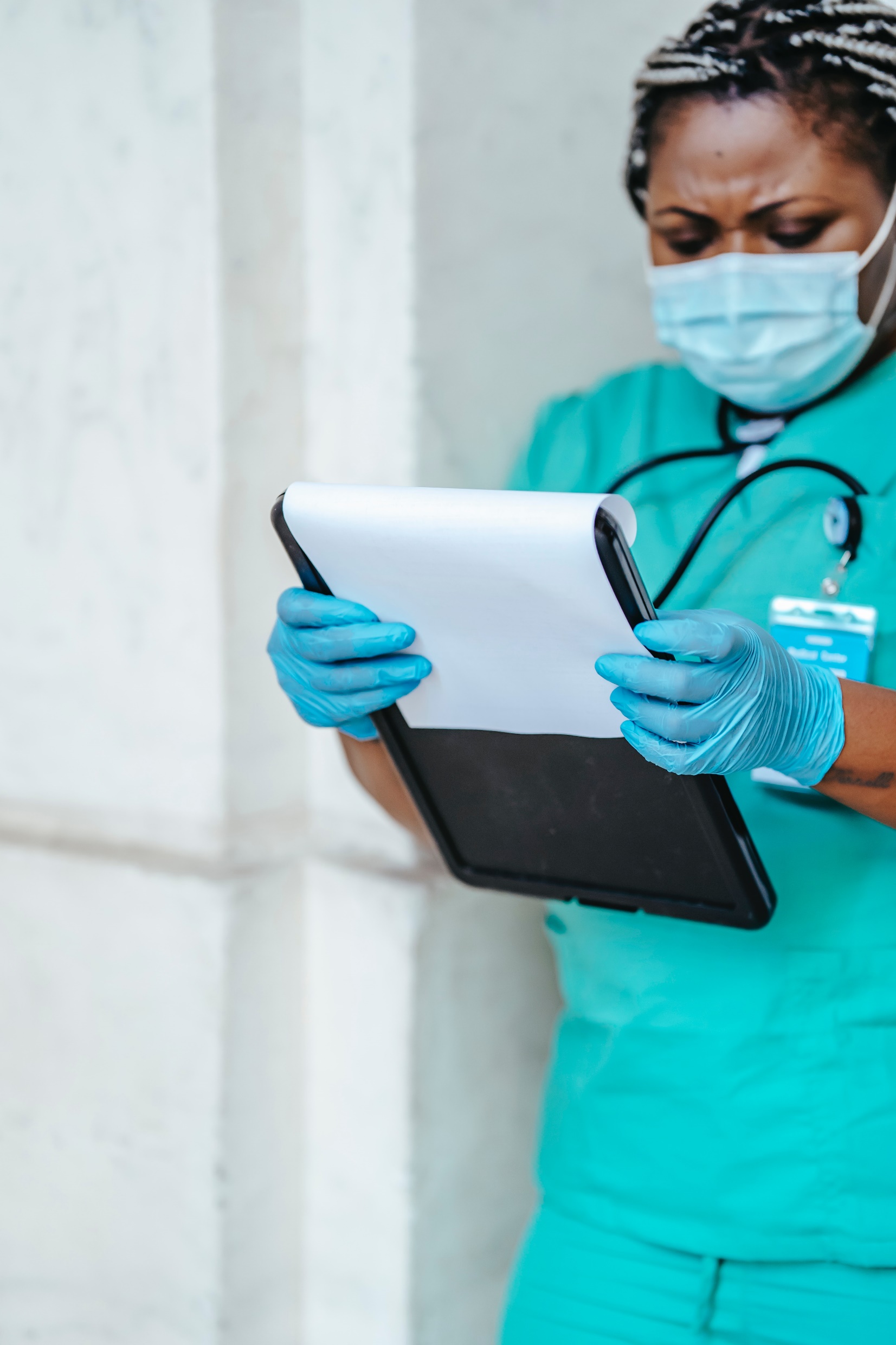 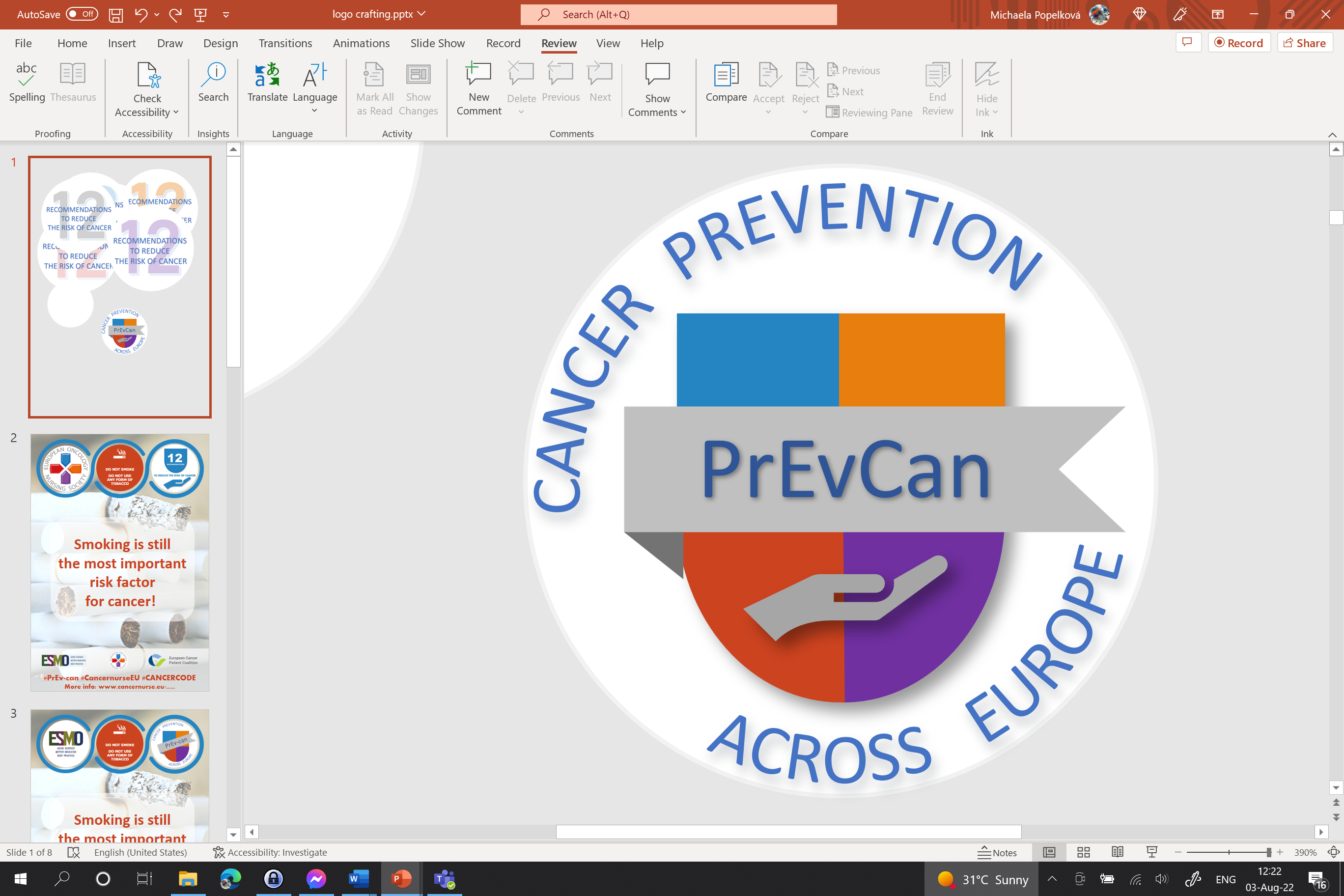 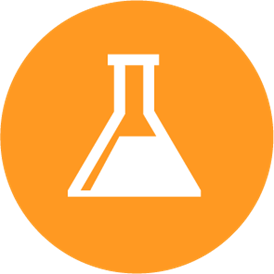 სამუშაო გარემოში დაიცავით თქვენი თავი კიბოს გამომწვევი სუბსტანციებისგან და მიყევით ჯამრთელობას და უსაფრთხოებასC
ჩასვით თქვენი ორგანიზაციის ლოგო
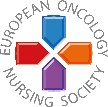 ყოველთვის აღნიშნეთ ან დასვით კითხვა თუ რაიმე არასწორად მოგეჩვენებათ
#PrEvCan #CANCERCODE
PrEvCan© კამპანია დაიწყო EONS_ის ინიციატივით და მიმდინარეობს კამპანიის მთავარ პარტნიორთან ESMO_სთან. დამატებითი ინფორმაცია: www.cancernurse.eu/prevcan
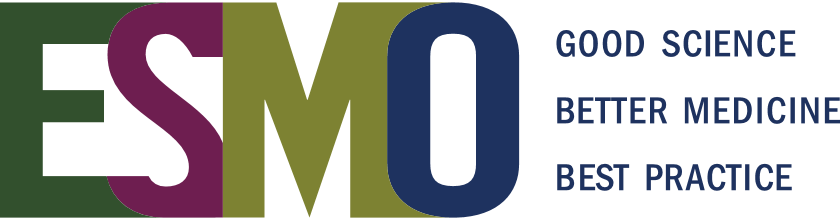 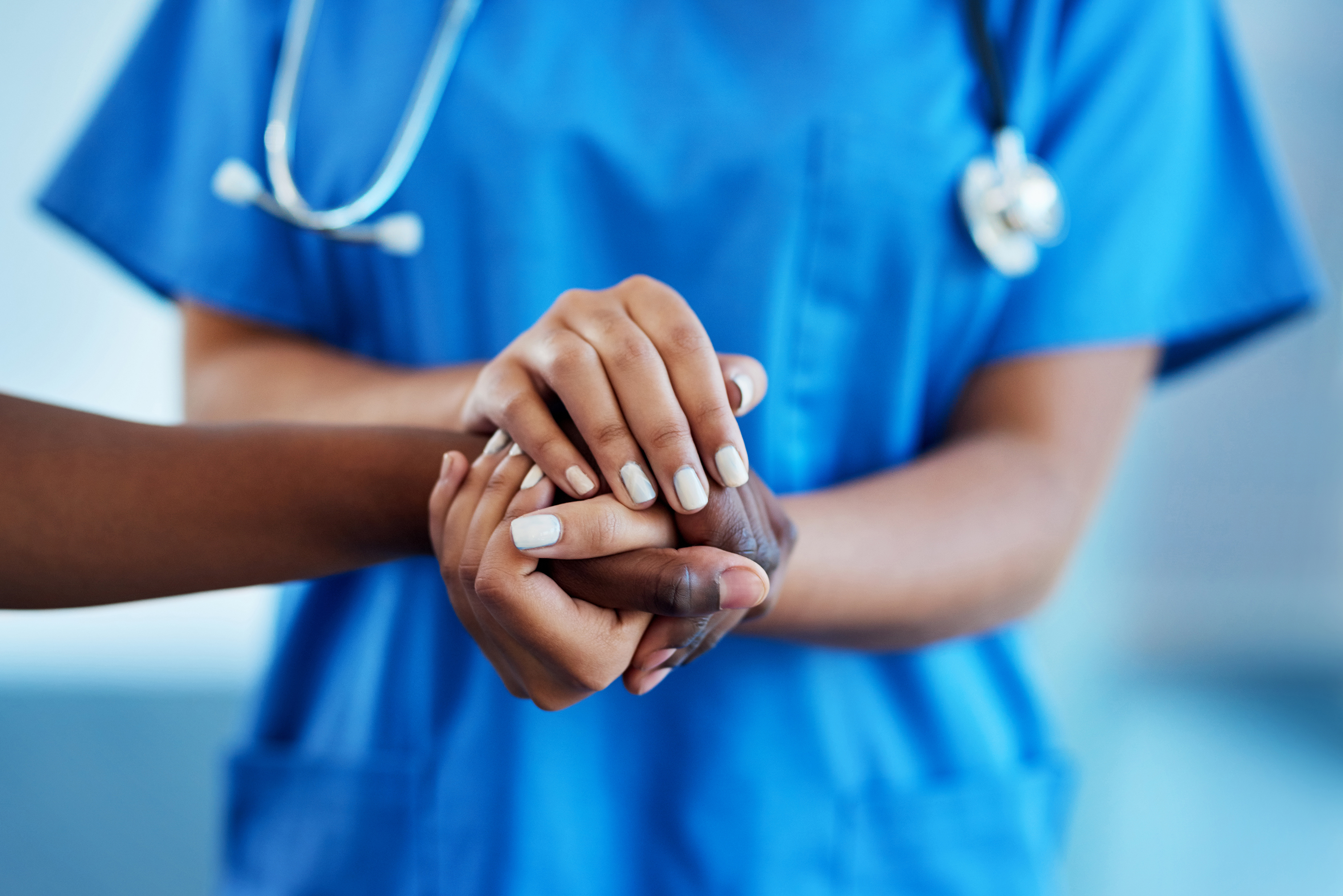 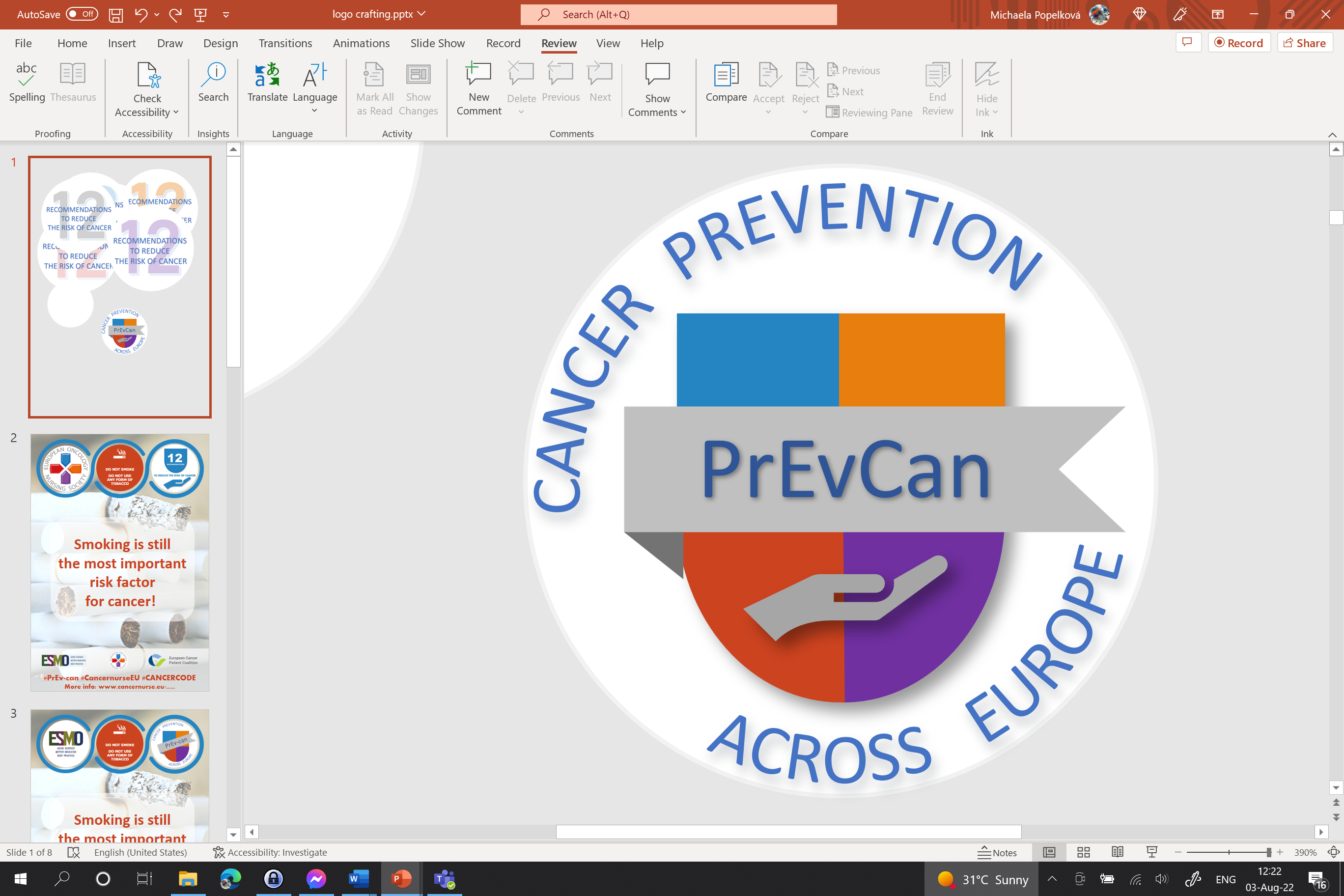 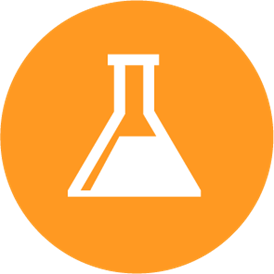 სამუშაო გარემოში დაიცავით თქვენი თავი კიბოს გამომწვევი სუბსტანციებისგან და მიყევით ჯამრთელობას და უსაფრთხოებასC
ჩასვით თქვენი ორგანიზაციის ლოგო
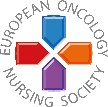 მადლობა გადაუხადეთ კოლეგებს ვისაც ადარდებს უსაფრთხოება
#PrEvCan #CANCERCODE
PrEvCan© კამპანია დაიწყო EONS_ის ინიციატივით და მიმდინარეობს კამპანიის მთავარ პარტნიორთან ESMO_სთან. დამატებითი ინფორმაცია: www.cancernurse.eu/prevcan
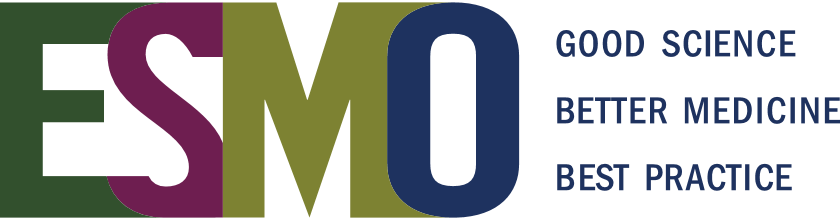 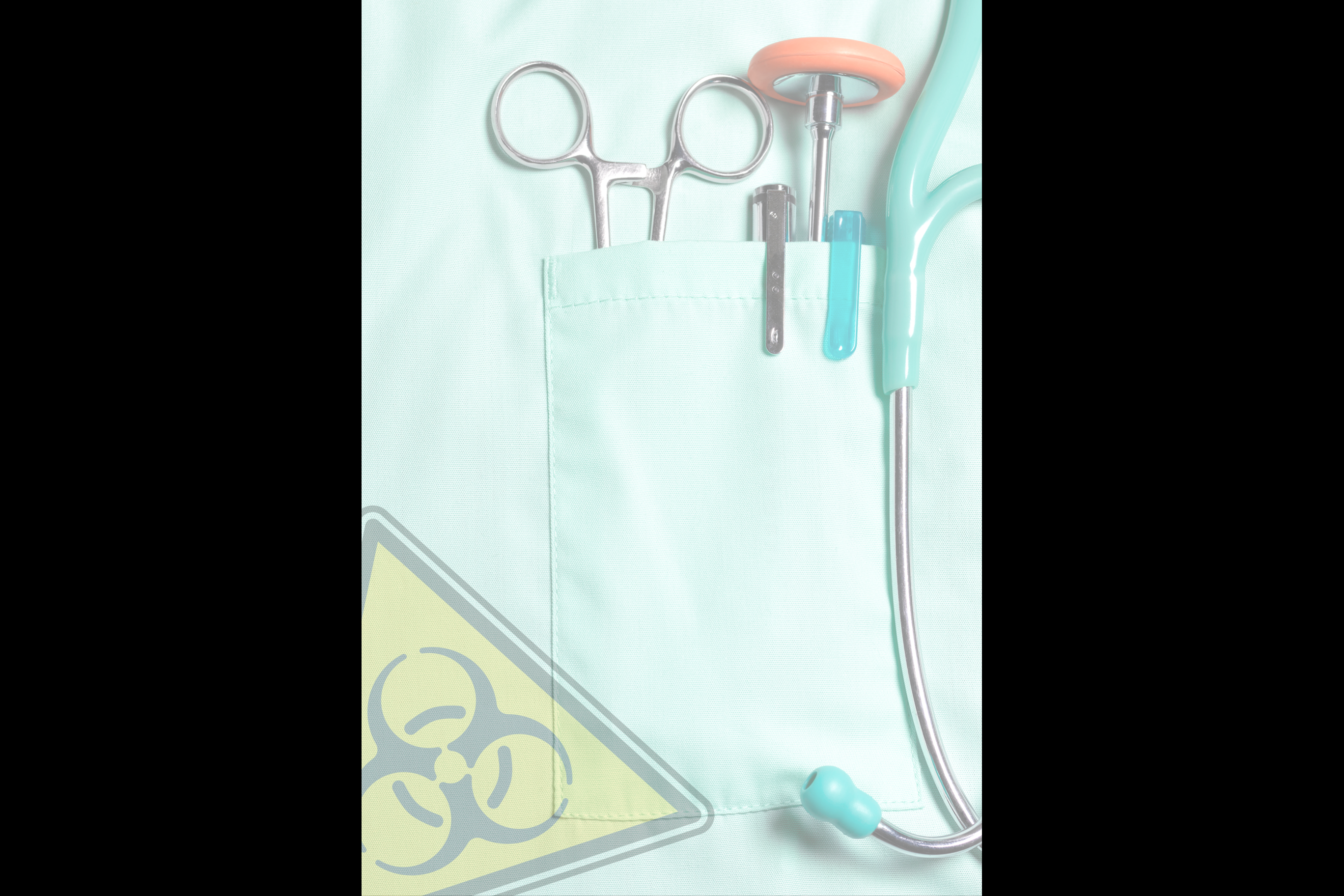 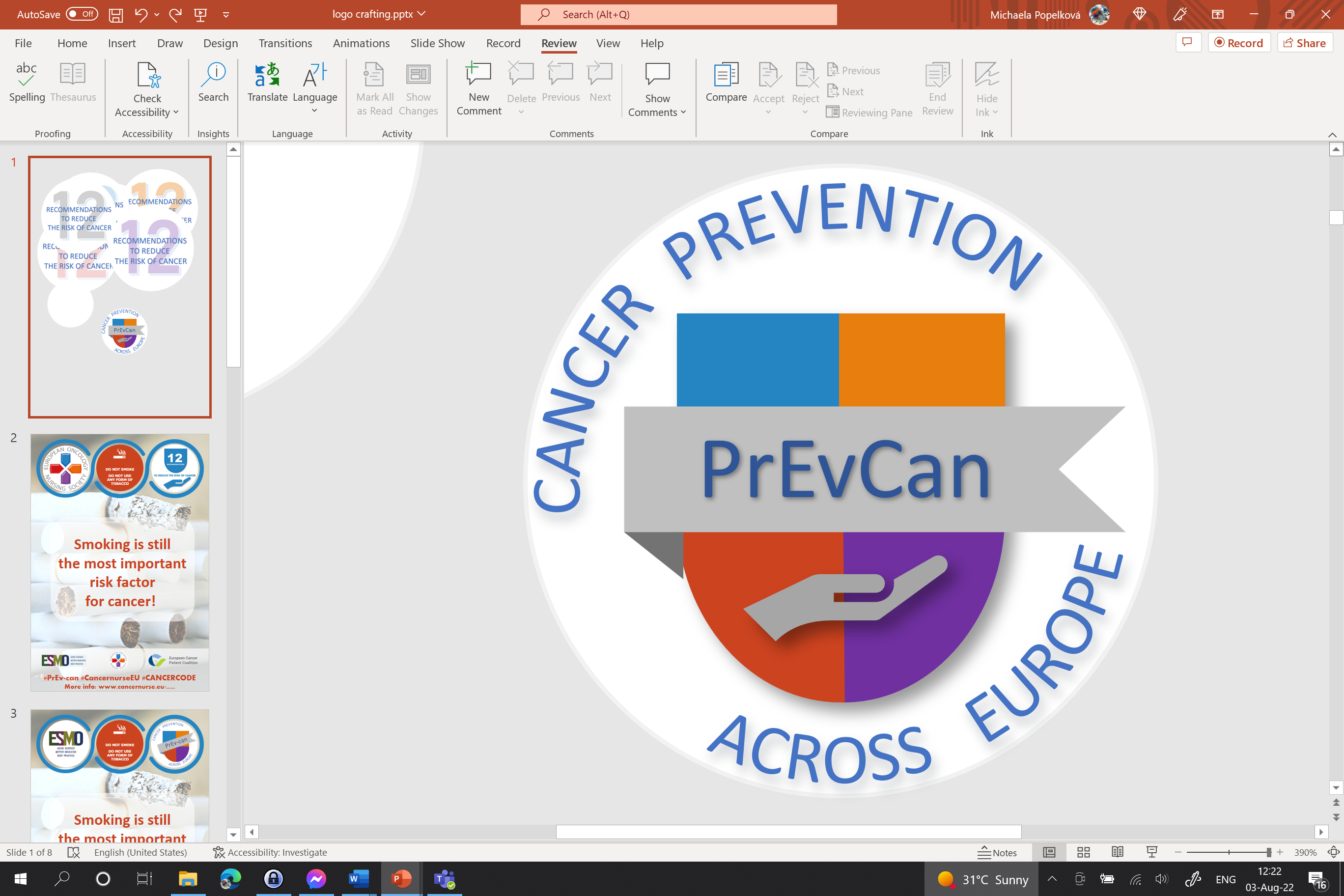 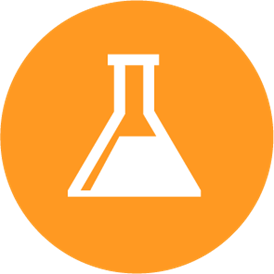 სამუშაო გარემოში დაიცავით თქვენი თავი კიბოს გამომწვევი სუბსტანციებისგან და მიყევით ჯამრთელობას და უსაფრთხოებასC
ჩასვით თქვენი ორგანიზაციის ლოგო
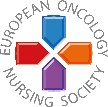 ჩასვით თქვენი ფოტოსურათი
შეცვალე ტექსტი
#PrEvCan #CANCERCODE
PrEvCan© კამპანია დაიწყო EONS_ის ინიციატივით და მიმდინარეობს კამპანიის მთავარ პარტნიორთან ESMO_სთან. დამატებითი ინფორმაცია: www.cancernurse.eu/prevcan
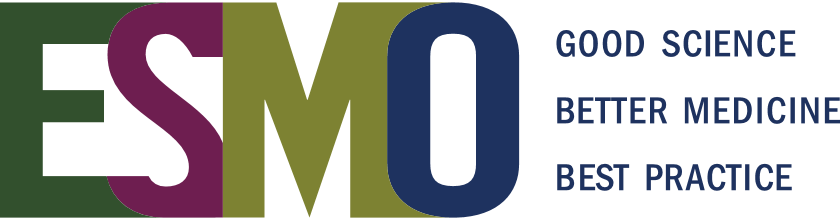